8. Ihmisen toiminta tuottaa ilmansaasteita
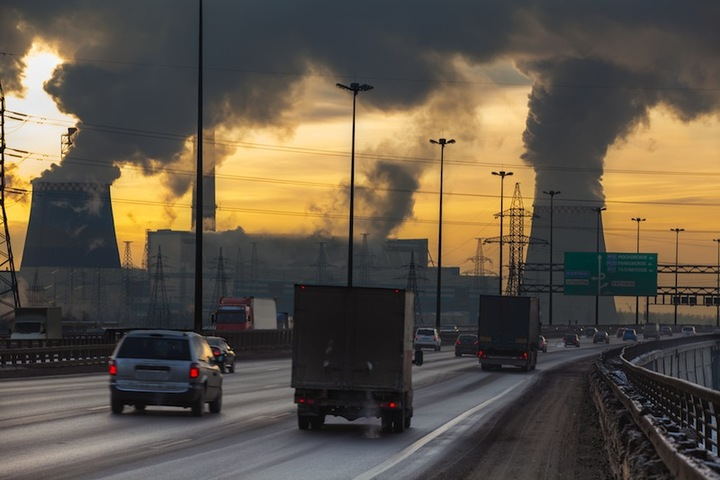 www.shutterstock.com
Ilmansaasteet
Erilaisista päästölähteistä peräisin olevia epäpuhtauksia
Kaasuja ja hiukkasia
Aiheuttavat terveys- ja ympäristöongelmia
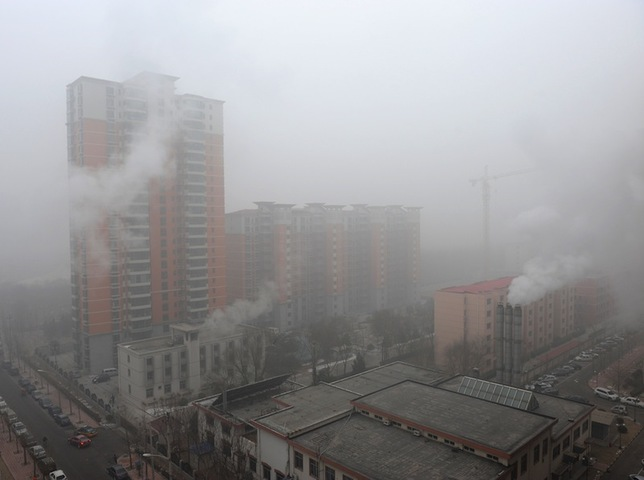 www.shutterstock.com
Alailmakehän otsoni
Stratosfäärissä otsoni suojaa UV-säteilyltä
Alailmakehässä otsoni ilmansaaste
Muodostuu auringonvalon vaikutuksesta mm. hiilivetyjen välisissä reaktioissa.
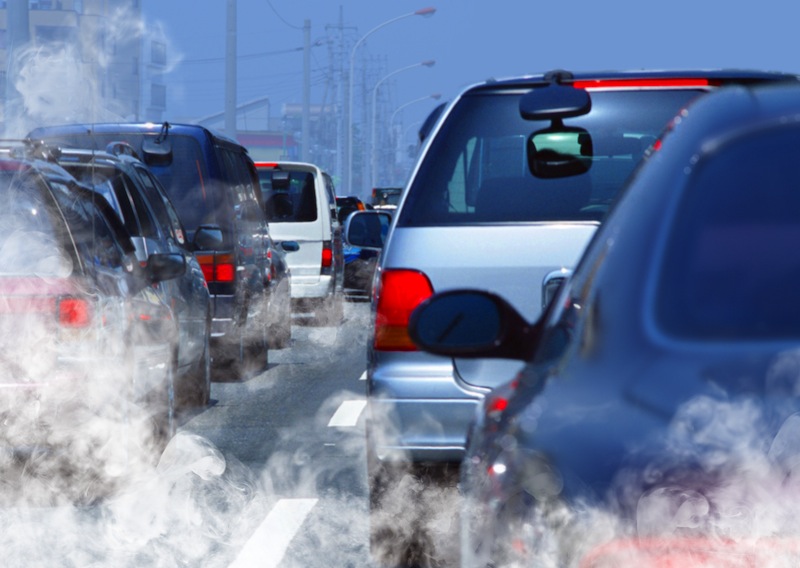 www.shutterstock.com
Happamoittavat päästöt
Rikkidioksidi ja typen oksidit
Poltettaessa rikkiä ja typpeä sisältäviä yhdisteitä
Energiantuotanto ja liikenne
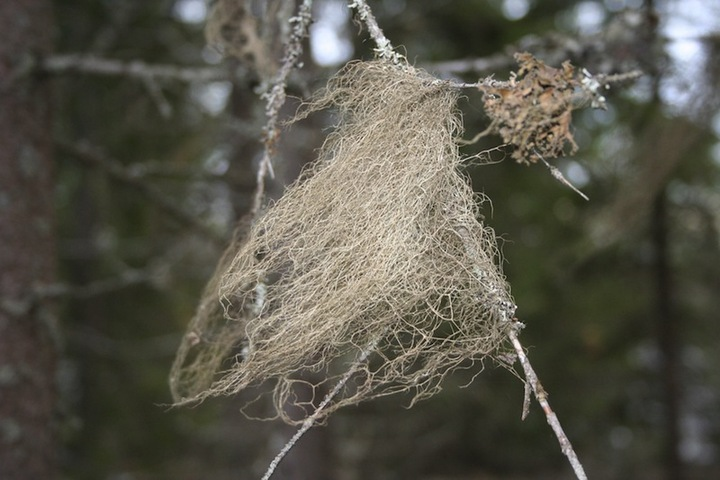 Hiukkaspäästöt
Hengitettävät hiukkaset kulkeutuva keuhkoputkiin
Hengitystieongelmat
Liikenne ja katupöly
Pienhiukkaset alle 2,5 µm
Palaminen, puun pienpoltto
Hengitystieongelmat ja allergiat
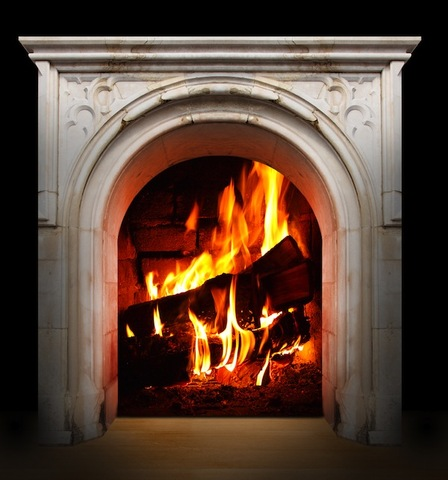 www.shutterstock.com
Raskasmetallit ja haisevat rikkiyhdisteet
Raskasmetallit kiinnittyneinä hiukkasiin
Raskasmetalleja sisältävät polttoaineet
Haisevat rikkiyhdisteet
Kaatopaikat, sellu- ja öljynjalostusteollisuus
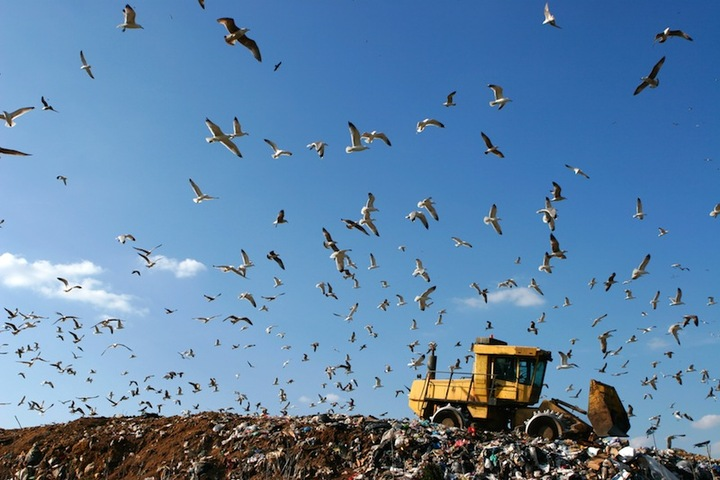 www.shutterstock.com
Ilmansuojelu
Ilmansaasteet kulkeutuvat kaukokulkeumana
Päästöjen rajoittamiseksi kansainväliset sopimukset tärkeitä
Puhtaampi liikenne ja energiantuotanto
Ilmanlaadun seuraaminen
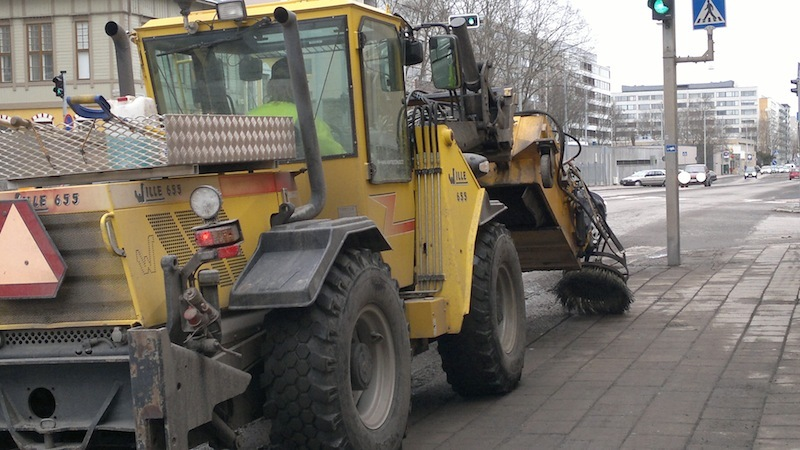